目的
グループ協議を通して生まれた疑問を、ホワイトボードを活用して、
授業者と共に解決していくことで、
授業改善に資することを目指す。
研修の流れ
１ 研修の説明・授業者自評 （４分）
２ グループ協議　　　　　（20分）
３ 全体共有・質疑            （20分）
４ まとめ                        （１分）
準備物
・ホワイトボード

・ホワイトボードマーカー
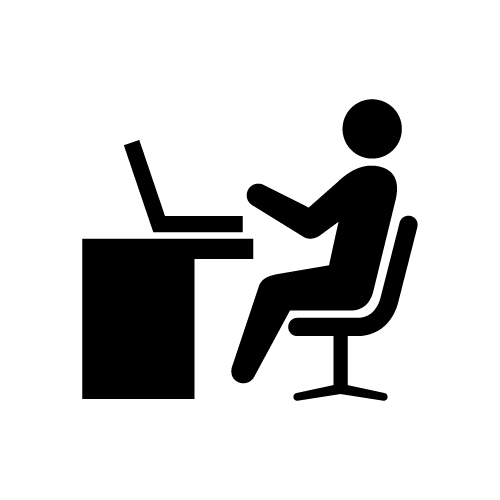 授業者の心得
事前準備（指導案作成時）
・ 単元（授業）で育成を目指す
　 資質・能力

・ 授業後に協議して欲しい内容
　（本時の提案内容）
参観者の心得
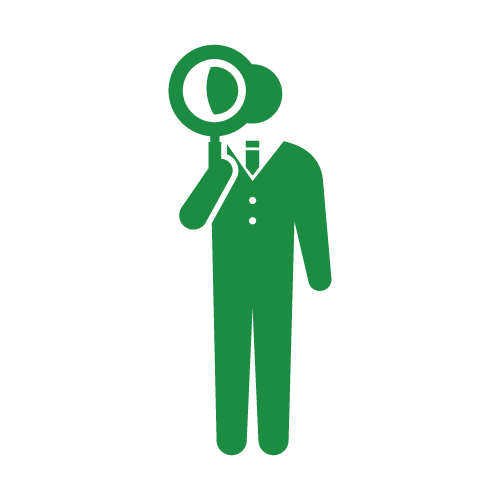 参観時
・生徒の様子が分かる位置から参観

・生徒の学びを観察しメモをとる
　　　　　　　　　↓
　　　　　　協議して欲しい内容
「２グループ協議」の視点
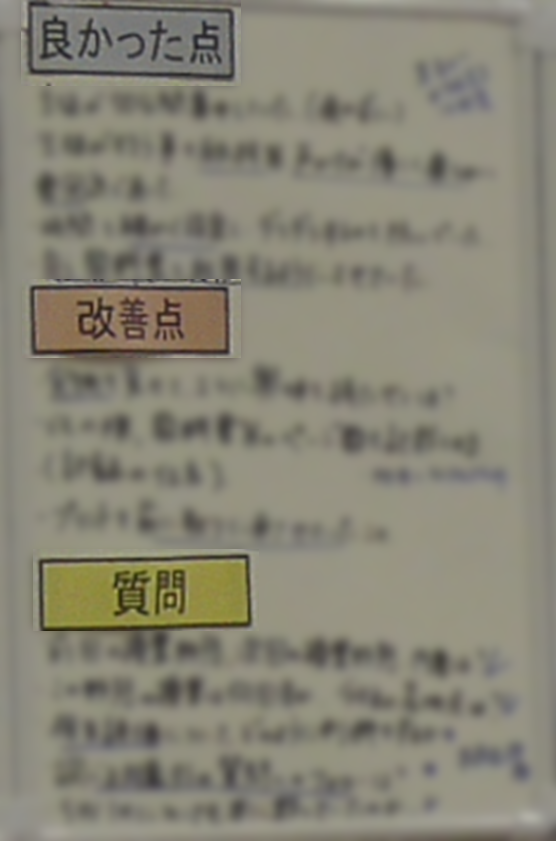 ・ 良かった点
・ 改善点
・ 質問
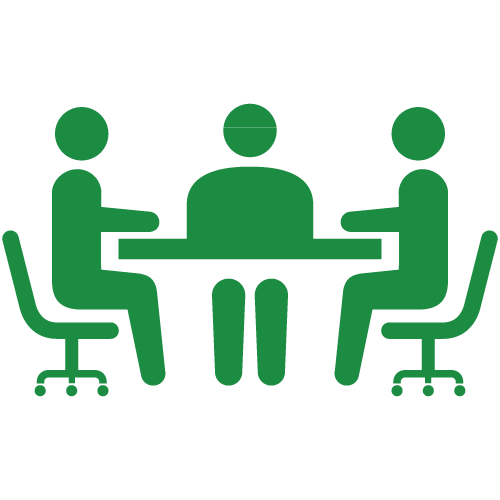 「３全体共有・質疑」
ファシリテータ－の心得(参観者も）
・　授業提案者が、提案して良かったと
　　思えるように！

・　協議では、グループのメンバーが
　　同じように発表できるように！

・　全体共有では、それぞれのグル－プの　　　
　　意見を共通点や相違点を意識しまとめ
　　ていく